6ème Sciences de bases:ChimieChapitre 3: Réaction d’oxydo-réduction(chap 10 du bouquin chimie 5e/6e collection de boeck)																C. Draguet – année scolaire 2015- 2016
Plan du chapitre
Exemple d’une réaction d’oxydo-réduction
Le cas du Fer mis en solution dans une solution de CuCl2

Réaction d’oxydation et réducteur

Réaction de réduction et oxydant

Réaction d’oxydoréduction OU réaction rédox
Plan du chapitre
Écriture des équations ioniques de réactions rédox entre un métal et un ion métallique

Écriture des équations ioniques de réactions rédox en milieu acide

Exercices
Commençons par un exemple
https://www.youtube.com/watch?v=O50sHIoTuBA

	- Quels sont les réactifs?
	- Quels sont les produits formés?
	- Qu’observes-tu?
	- De quel type d’échange s’agit-il?
	- Comment appelle-t-on les réactifs et les 			produits dans ce type de réaction?
	- Comment s’appelle ce type de réaction?
Commençons par un exemple  Formalisation
Réaction d’oxydoréduction

Réaction entre un oxydant et un réducteur
La réaction peut s’écrire avec 2 couples REDOX (OX/RED)
L’oxydant capture des e-
Le réducteur perd des e-
Réactifs: 
	- Cu2+ en solution 
	- Fe solide

Produits:
	- Cu solide
	- Fe2+

Observations: la solution passe du bleu au vert, la tige métallique passe de l’argenté au rouge
Réaction d’oxydation
Il s’agit dans l’exemple de la réaction : 
	Fe(s) 	 	Fe2+(aq) 	+ 	2e- 

Le fer a donc perdu deux électrons, on dit que le Fe(s) a été oxydé en Fe2+(aq) 


Une oxydation est une réaction au cours de laquelle un réactif perd un ou plusieurs électrons.

Le réactif qui perd des électrons est appelé un réducteur.
Réaction de réduction
Il s’agit dans l’exemple de la réaction : 
	Cu2+(aq) 	+ 	2e- 	 	Cu(s) 

L’ion cuivre capture deux électrons, on dit que le Cu2+(aq) est réduit en Cu(s)


Une réduction est une réaction au cours de laquelle un réactif capture un ou plusieurs électrons.

Le réactif qui capture des électrons est appelé un oxydant.
Ions spectateurs
Dans les réactions rédox, il y a des atomes qui ne perdent pas ou qui ne gagnent pas d’électrons; on parle dans ce cas d’ions spectateurs.

	 dans l’exemple il s’agit du Cl-
Réaction d’oxydoréduction
Il s’agit donc d’une réaction au cours de laquelle se passent deux phénomènes simultanés et indépendants : 

Une réaction d’oxydation 
	 un réactif perd un ou plusieurs e-
		Fe(s) 	 	Fe2+(aq) 	+ 	2e- 

Une réaction de réduction 
	 un réactif capture un ou plusieurs e-
		Cu2+(aq) 	+ 	2e- 	 	Cu(s)
Écriture des équations ioniques de réactions rédox entre un métal et un ion métallique
Pour écrire l’équation globale représentant une réaction rédox, il suffit d’additionner membre à membre l’équation d’oxydation et l’équation de réduction:

Équation d’oxydation: 		Fe(s) 	       Fe2+(aq) + 2e- 

Équation de réduction: 	Cu2+(aq) + 2e- 	        Cu(s) 


Équation Rédox: 	          Fe(s) + Cu2+(aq)  	        Fe2+(aq) + Cu(s)
Écriture des équations ioniques de réactions rédox entre un métal et un ion métallique
Équation Rédox: 	         




 Fe(s) 		+ 	Cu2+(aq)  	        Fe2+(aq) 	       + 	       Cu(s)  

Réd 1			Ox 2			Ox 1			Réd 2
Réaction d’oxydation
Réaction d’oxydation
Écriture des équations ioniques de réactions rédox entre un métal et un ion métallique
Exercice - écris l’équation d’oxydation, de réduction et rédox traduisant le phénomène suivant:

On plonge un morceau de zinc dans une solution contenant des ions H+; il se dégage du dihydrogène et il se forme des ions Zn2+
Écriture des équations ioniques de réactions rédox entre un métal et un ion métallique
Équation d’oxydation: 		Zn(s) 	       Zn2+(aq) + 2e- 

Équation de réduction: 	2H+(aq) + 2e- 	        H2(g) 


Équation Rédox: 	       Zn(s) + 2H+(aq) + 	        Zn2+(aq)  + H2(g)


Remarque : comme on l’a vu dans les chapitres précédents, H+ n’existe pas formellement, il s’agit d’H3O+ mais dans le cadre de ce chapitre, nous nous simplifierons la vie en utilisant H+
Écriture des équations ioniques de réactions rédox en milieu acide
Exemple: Lorsque l’on mélange du permanganate de potassium (KMnO4(aq)) et du sulfate de fer (FeSO4(aq)) en milieu acide (apport d’H+); 
on obtient du sulfate de manganèse (MnSO4(aq)), des ions Fe3+(aq) et de l’eau.

Identifications des réactifs, produits et ions spectateurs?
R: MnO4- et Fe2+
	P: Mn2+ et Fe3+ (eau)
	Ions spectateurs: K+ et SO42-
Écriture des équations ioniques de réactions rédox en milieu acide
Méthode : 

Scinder l’équation rédox non pondérée en 2 équations (en veillant à ce que tous les éléments présents du côtés des réactifs se retrouvent du côté des produits)

Pondérer ces deux équations de façon à assurer la conservation de la matière

Pondérer ces deux équations de façon à assurer la conservation des charges par ajout d’e-

Multiplier éventuellement les coefficients des 2 équations par un facteur qui assure l’égalité du nombre d’e- transférés.

Additionner membre à membre les deux équations et simplifier éventuellement pour obtenir l’équation ionique globale de l’équation redox
Écriture des équations ioniques de réactions rédox en milieu acide
Exemple: Lorsque l’on mélange du permanganate de potassium (KMnO4(aq)) et du sulfate de fer (FeSO4(aq)) en milieu acide (apport d’H+); 
on obtient du sulfate de manganèse (MnSO4(aq)), des ions Fe3+(aq) et de l’eau.

 L’équation non pondérée est donc : 
	Fe2+(aq)  + MnO4-(aq)		Fe3+(aq)  + Mn2+(aq)
		!     l’équation se déroule en milieu acide

Comment pondérer cette équation rédox?
Écriture des équations ioniques de réactions rédox en milieu acide
Méthode : 

Scinder l’équation rédox non pondérée en 2 équations (en veillant à ce que tous les éléments présents du côtés des réactifs se retrouvent du côté des produits)

Pondérer ces deux équations de façon à assurer la conservation de la matière

Pondérer ces deux équations de façon à assurer la conservation des charges par ajout d’e-

Multiplier éventuellement les coefficients des 2 équations par un facteur qui assure l’égalité du nombre d’e- transférés.

Additionner membre à membre les deux équations et simplifier éventuellement pour obtenir l’équation ionique globale de l’équation redox
Écriture des équations ioniques de réactions rédox en milieu acide
Dans l’exemple :
Fe2+(aq)  + MnO4-(aq)		Fe3+(aq)  + Mn2+(aq)
		!     l’équation se déroule en milieu acide    présence de H+

1. Scinder l’équation rédox non pondérée en 2 équations (en veillant à ce que tous les éléments présents du côtés des réactifs se retrouvent du côté des produits)
Fe2+			Fe3+				(1)

MnO4- 		Mn2+				(2)
Écriture des équations ioniques de réactions rédox en milieu acide
2. Pondérer ces deux équations de façon à assurer la conservation de la matière
Fe2+			Fe3+				(1)
MnO4- 		Mn2+				(2)

L’équation (1) est déjà pondérée point de vue matière. L’équation (2) est à pondérer (à l’aide des H+ du milieu et en se souvenant que l’on est dans un milieu aqueux):
Fe2+				Fe3+					(1)
MnO4- + 8 H+		Mn2+	+ 4H2O		(2)
Écriture des équations ioniques de réactions rédox en milieu acide
3. Pondérer ces deux équations de façon à assurer la conservation des charges par ajout d’e-
Fe2+					Fe3+	+ 1 e-		(1)


MnO4- + 8 H+ + 5 e-		Mn2+	+ 4H2O	(2)
L’équation (1) est l’équation d’oxydation (le réactif perd 1e-)

L’équation (2) est l’équation de réduction (le réactif gagne  5e-)
Écriture des équations ioniques de réactions rédox en milieu acide
4. Multiplier éventuellement les coefficients des 2 équations par un facteur qui assure l’égalité du nombre d’e- transférés.
(     Fe2+				Fe3+	+ 1 e-	    )	  * 5

MnO4- + 8 H+ + 5 e-		Mn2+	+ 4H2O
Écriture des équations ioniques de réactions rédox en milieu acide
5. Additionner membre à membre les deux équations et simplifier éventuellement pour obtenir l’équation ionique globale de l’équation redox
( Fe2+						Fe3+	+ 1 e-	    ) * 5

MnO4- + 8 H+ + 5 e-			Mn2+	+ 4H2O
______________________________________________

5 Fe2+  + MnO4- + 8 H+ 		 	5Fe3+	+ Mn2+ 4H2O
Écriture des équations ioniques de réactions rédox en milieu acide
En pages 145, 146, 147 et 148 se trouvent des exemples de résolutions.

Je te laisse le soin d’y regarder…

Maintenant passons aux exercices des pages 149 et 150.

 Un solutionnaire sera disponible sous peu sur GPH projets - 6ème sc de base - chimie
6ème Sciences de bases:ChimieChapitre 4: Technologies liées aux réactions d’oxydo-réduction(chap 11 du bouquin chimie 5e/6e collection de boeck)																C. Draguet – année scolaire 2015- 2016
Plan du chapitre
Les piles
Pile Leclanché ou pile saline

Pile alcaline

L’électrolyse

La galvanoplastie
Les piles
Lors du fonctionnement d’une pile, l’énergie libérée au cours de la réaction d’oxydoréduction se manifeste sous forme d’un courant électrique (déplacement d’e-) dans un circuit extérieur.

Dans le cadre de ce cours, on étudiera :
La pile Leclanché ou pile saline

La pile alcaline
Pile Leclanché ou pile saline
Rôle de chacun des éléments
	- Coque en zinc : 
	réducteur, 
	électrode <0 
	et est partiellement recouvert 	d’un film plastique 

	- C graphite situé au centre de 	la pile
	électrode >0
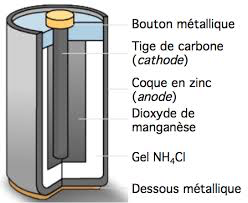 - Joint isolant pour séparer les 2 bornes de la pile
Dioxyde de manganèse MnO2:
            Oxydant,
mélangé à du NH4Cl, ZnCl2, H2O, matière inerte et carbone graphite
Pile Leclanché ou pile saline
Quand la pile débite du courant : 

l’oxydation se déroule au niveau de la borne <0 (anode) et la réaction chimique s’y passant est:
	Zn(s)  Zn2+(aq) + 2 e-

La réduction se déroule au niveau de la borne >0 (cathode) et la réaction chimique s’y passant est:
	MnO2(s) + 4H+ + 2 e-  Mn2+(aq) + 2H2O(l)

	les H+ proviennent du NH4+
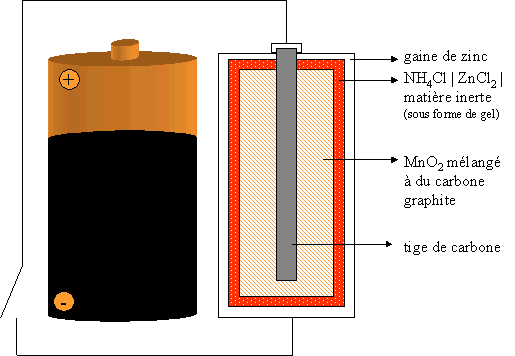 Les e- libérés par le Zn à la borne <0 circule dans le circuit extérieur et aboutissent à la borne >0 où ils sont captés par le MnO2
Pile Leclanché ou pile saline
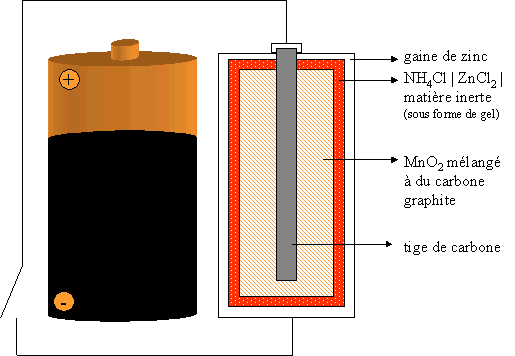 Il s’agit donc d’une réaction d’oxydoréduction:

Zn(s) + MnO2(s) + 4H+ (aq)   Mn2+(aq) + 2H2O(l) + Zn2+(aq) 

Cette pile développe une ddp d’environ 1,5V

Désavantage: avec le temps, elle a tendance à couler (le boitier de Zn perce suite à son oxydation)

 On a modifier le principe pour éviter cela: il s’agit des piles alcalines
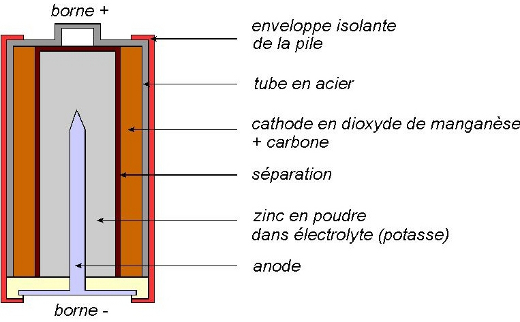 Pile alcaline
Variante de Leclanché

Constitution:
- Un boitier en acier 
	 Borne >0 ; partiellement recouvert d’un film plastique

- Du MnO2 mélangé à du C graphite  Oxydant

- Du Zn en poudre  réducteur ; le Zn est inhibé par du KOH 

- D’une membrane poreuse entre le Zn en poudre et le MnO2

D’une électrode métallique située au centre de la pile  Borne <0
Configuration inversée par rapport à la pile saline
Pile alcaline
Quand la pile débite du courant : 

l’oxydation se déroule au niveau de la borne <0 (anode) et la réaction chimique s’y passant est:
	Zn(s)  + 2OH-  Zn(OH)2(s) + 2 e-

La réduction se déroule au niveau de la borne >0 (cathode) et la réaction chimique s’y passant est:
	MnO2(s) + 2H2O(l) + 2 e-  Mn(OH)2(s)  + 2OH-(aq)
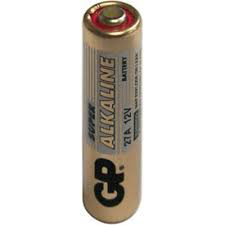 Les e- libérés par le Zn à la borne <0 circule dans le circuit extérieur et aboutissent à la borne >0 où ils sont captés par le MnO2
Pile alcaline
Il s’agit donc d’une réaction d’oxydoréduction:

Zn(s) + MnO2(s) + 2H2O(l)       Mn(OH)2(s) +   Zn(OH)2(s)
 

Cette pile développe une ddp d’environ 1,5V

Avantages: étanchéités et durée de vie plus longue

Plusieurs éléments peuvent être associés en série pour augmenter la ddp.
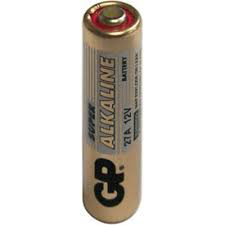 Electrolyse
Cas de réactions d’oxydoréductions non spontanées.

La réaction nécessite donc un apport extérieur d’énergie  générateur

Au cours de l’électrolyse : 
Eélec  E chim
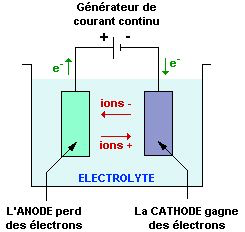 ElectrolyseCas de l’électrolyse du chlorure de cuivre (II) en solution
Dès le branchement du générateur, un phénomène chimique apparaît à chaque électrode de carbone plongée dans la solution.
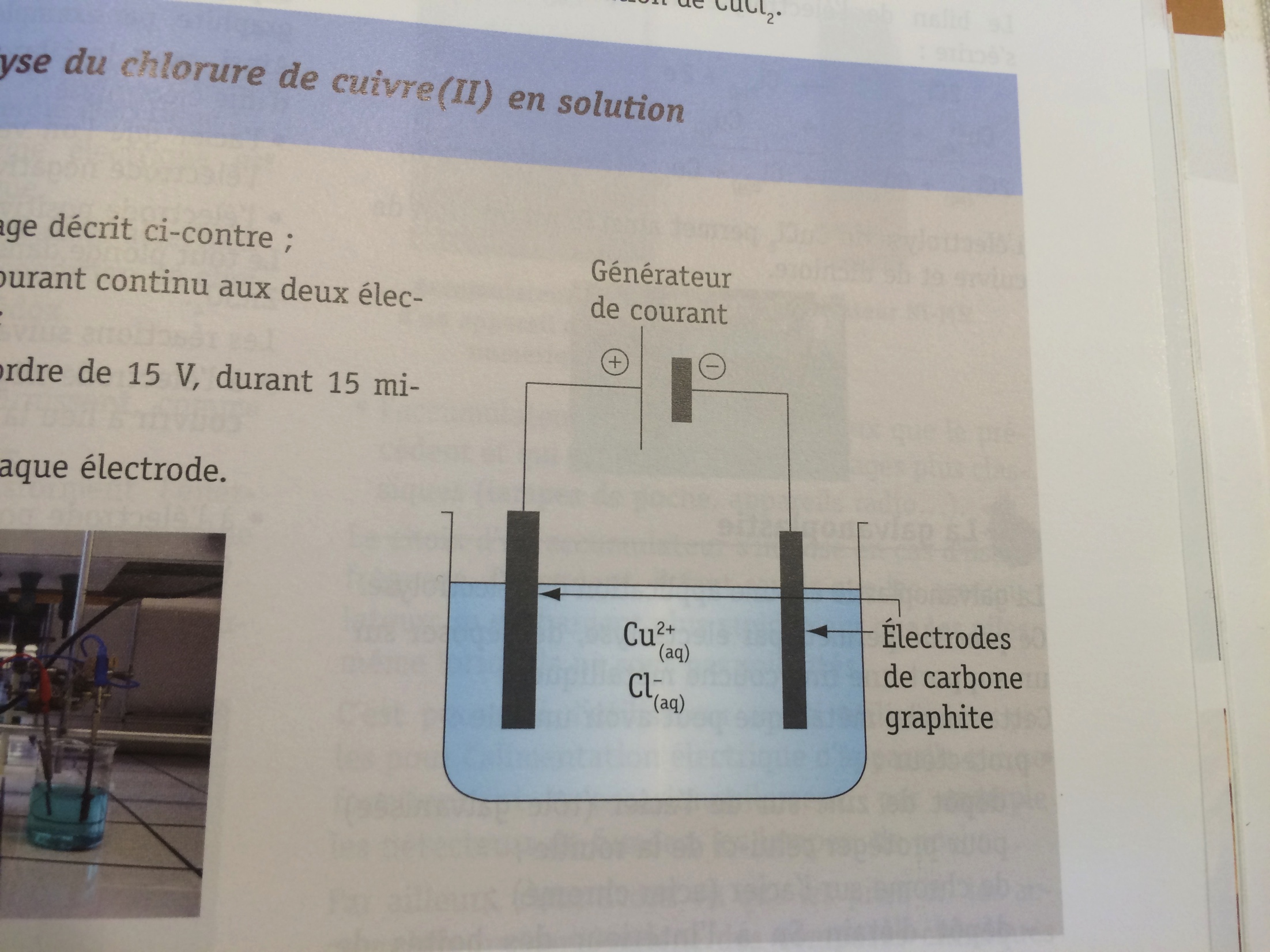 ElectrolyseCas de l’électrolyse du chlorure de cuivre (II) en solution
À l’électrode >0: R d’oxydation

Les ions Cl- de la solution migrent vers cette électrode et arrivés à son contact, il y a libération d’un e-. Les ions Cl-  se transforment en dichlore gazeux

2 Cl-(aq)  Cl2(g) + 2 e-
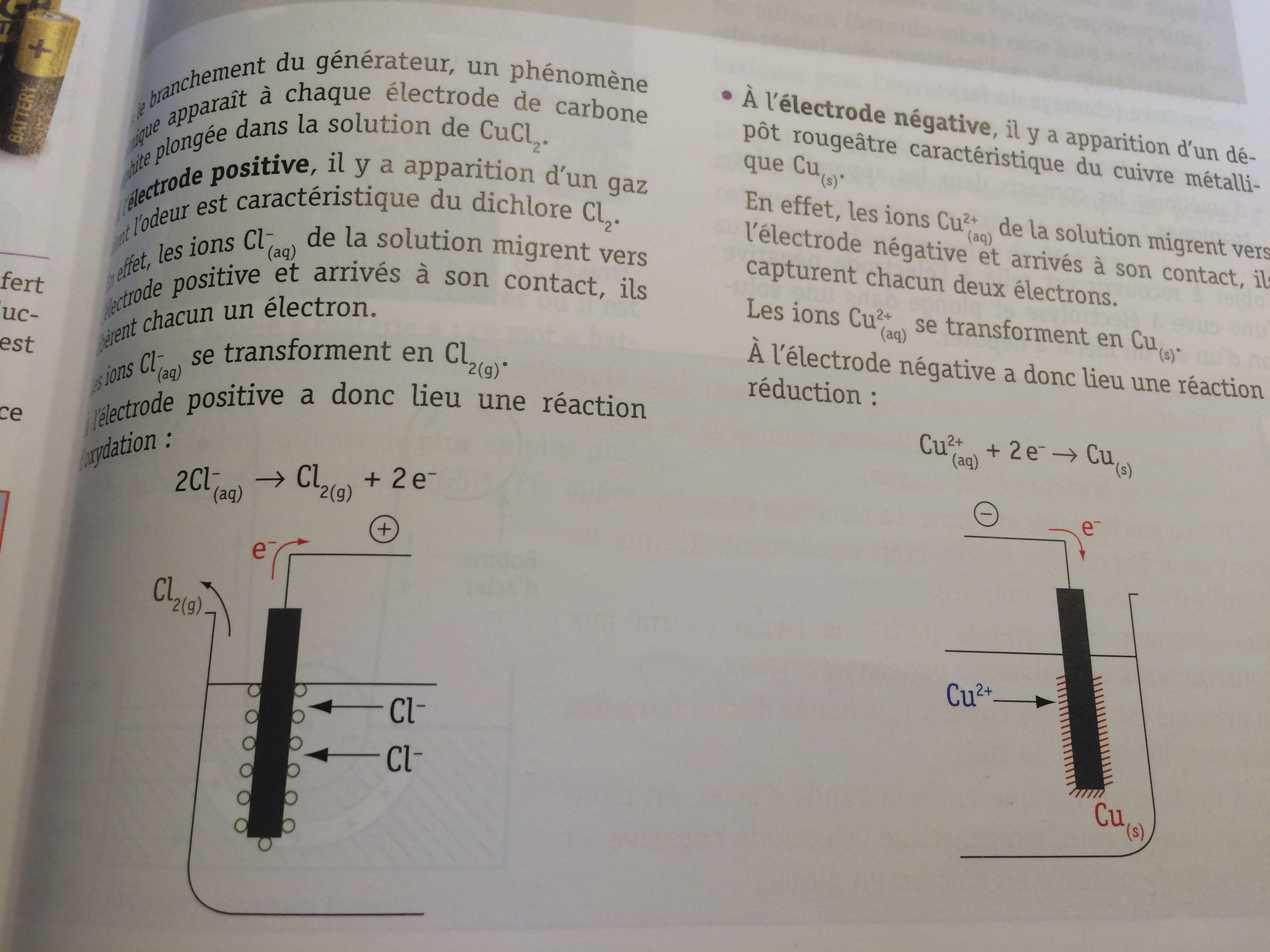 ElectrolyseCas de l’électrolyse du chlorure de cuivre (II) en solution
À l’électrode <0: R de réduction

Les ions Cu2+ de la solution migrent vers cette électrode et arrivés à son contact, il y a capture de 2e-. Les ions Cu2+ se transforment en cuivre solide qui est rouge.

Cu2+(aq) +2 e-  Cu(s)
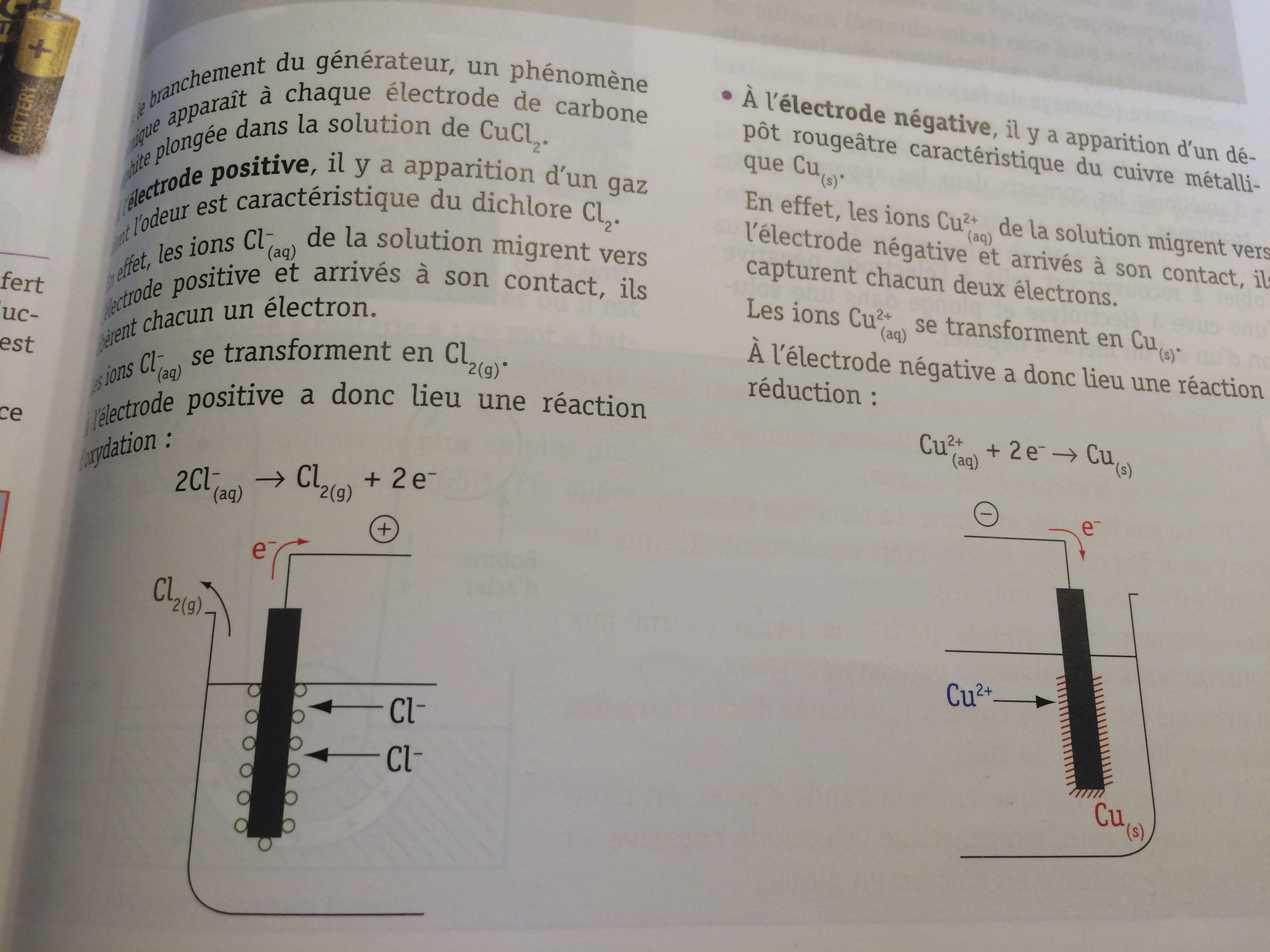 ElectrolyseCas de l’électrolyse du chlorure de cuivre (II) en solution
Le bilan de cette réaction d’électrolyse peut s’écrire:

R oxydation: 	2 Cl-(aq) 			 	Cl2(g) 	+ 	2 e-
R réduction: 	Cu2+(aq) 	+2 e- 	 	Cu(s)
_______________________________________________

R d’électrolyse : 2 Cl-(aq) 		+ Cu2+(aq)  	Cl2(g) 	+ 	Cu(s)



Il y a donc dégagement de dichlore et production de cuivre solide rouge
Galvanoplastie
https://www.youtube.com/watch?v=hNtaeRbhRYk
Application de l’électrolyse.

Processus permettant de déposer sur un support donnée une fine couche métallique.

	Cette couche métallique peut avoir plusieurs rôles:
		- Protection
		- Décoration
		- Amélioration des contacts électroniques
		- …
Galvanoplastie
Fonctionnement : 

L’objet à recouvrir est relié à l’électrode <0 d’une cuve à électrolyse et plonge dans une solution d’un sel du métal à déposer

L’électrode>0 est constituée soit du métal à déposer, soit de graphite (ou un autre matériau conducteur)
Galvanoplastie	Cas de la fabrication d’acier galvanisé
Électrode <0 : L’acier que l’on veut recouvrir de Zn

Électrode >0 : Pb 

Électrolyte : ZnSO4 en solution dans de l’eau
	
	solution dans lesquelles 
	baignent les électrodes
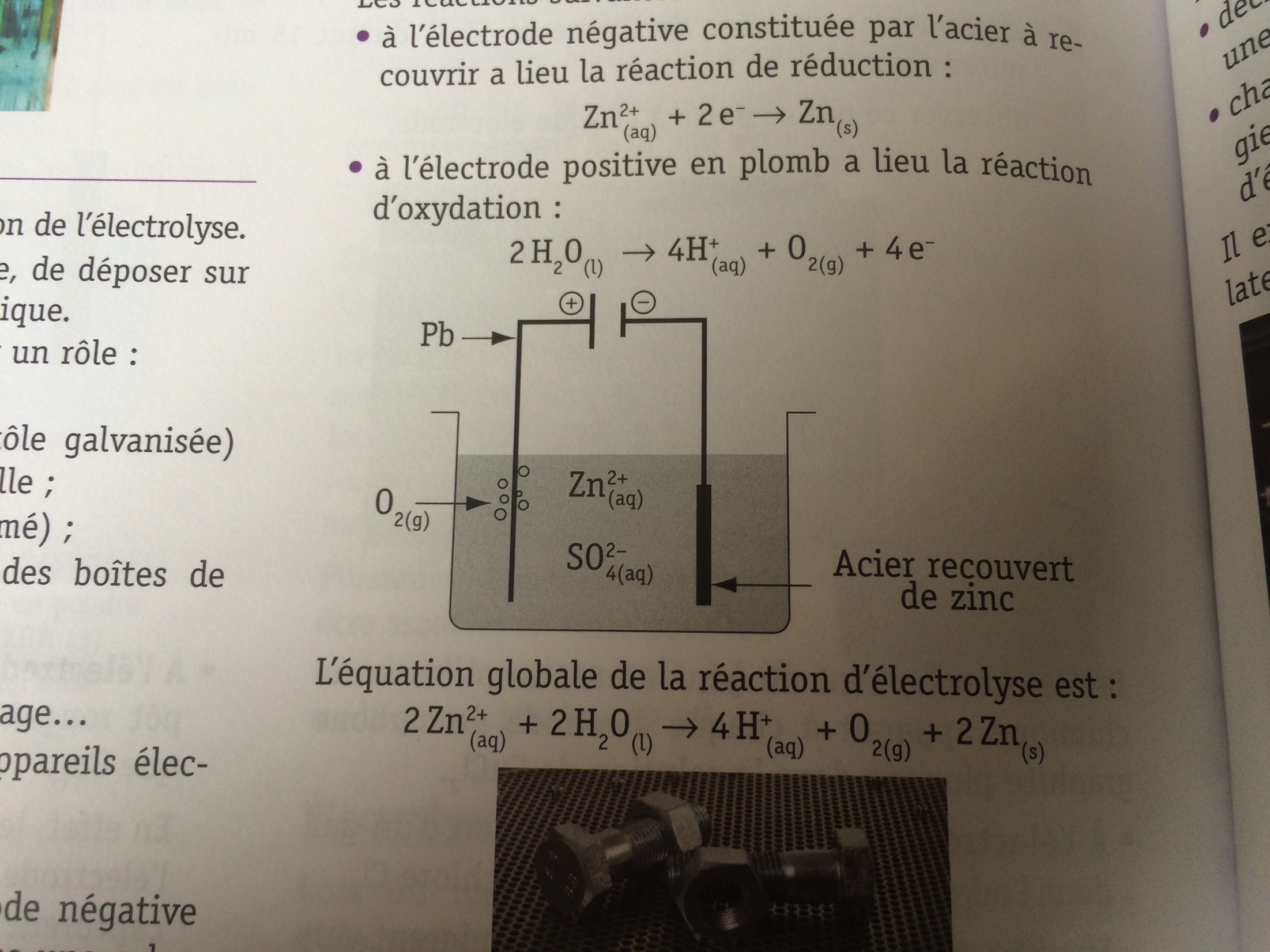 Galvanoplastie	Cas de la fabrication d’acier galvanisé
Réactifs réagissant : Zn(aq) 2+ et H2O(l)



À l’électrode <0 (réaction de réduction):
	(Zn(aq) 2+ + 2 e- 	 	Zn(s)				) * 2

À l’électrode >0 (réaction d’oxydation):
	H2O(l)				4H+(aq) 	+ O2(g) 	+ 4 e- 
_______________________________________________________

Équation d’électrolyse :

H2O(l) + 	2 Zn(aq) 2+ 	4H+(aq) + O2(g) + 2 Zn(s)
Exercices p 161
 Un solutionnaire sera disponible sous peu sur GPH projets - 6ème sc de base - chimie